奄美大島オリーブ栽培
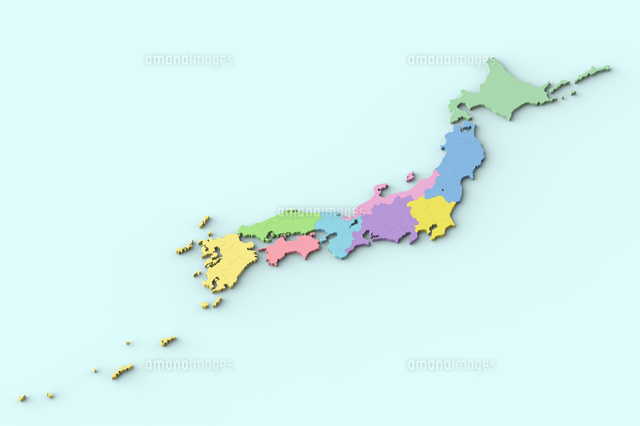 Ⅰ　奄美大島の若者
　　Ⅱ　計画
　　Ⅲ　弊社の活動
株式会社経営学校
Ⅰ　奄美大島の若者
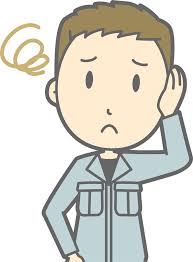 高校卒業後、主に関東に就職する
仕事があれば
帰りたい・・
株式会社経営学校
Ⅱ　計画
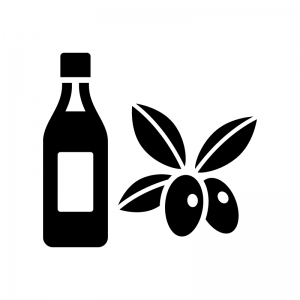 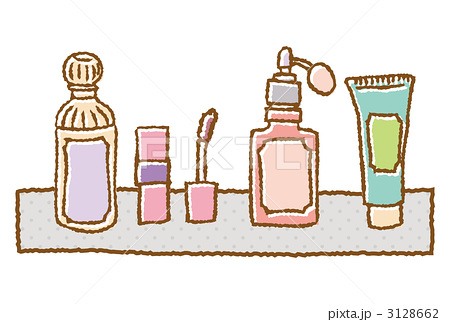 株式会社経営学校
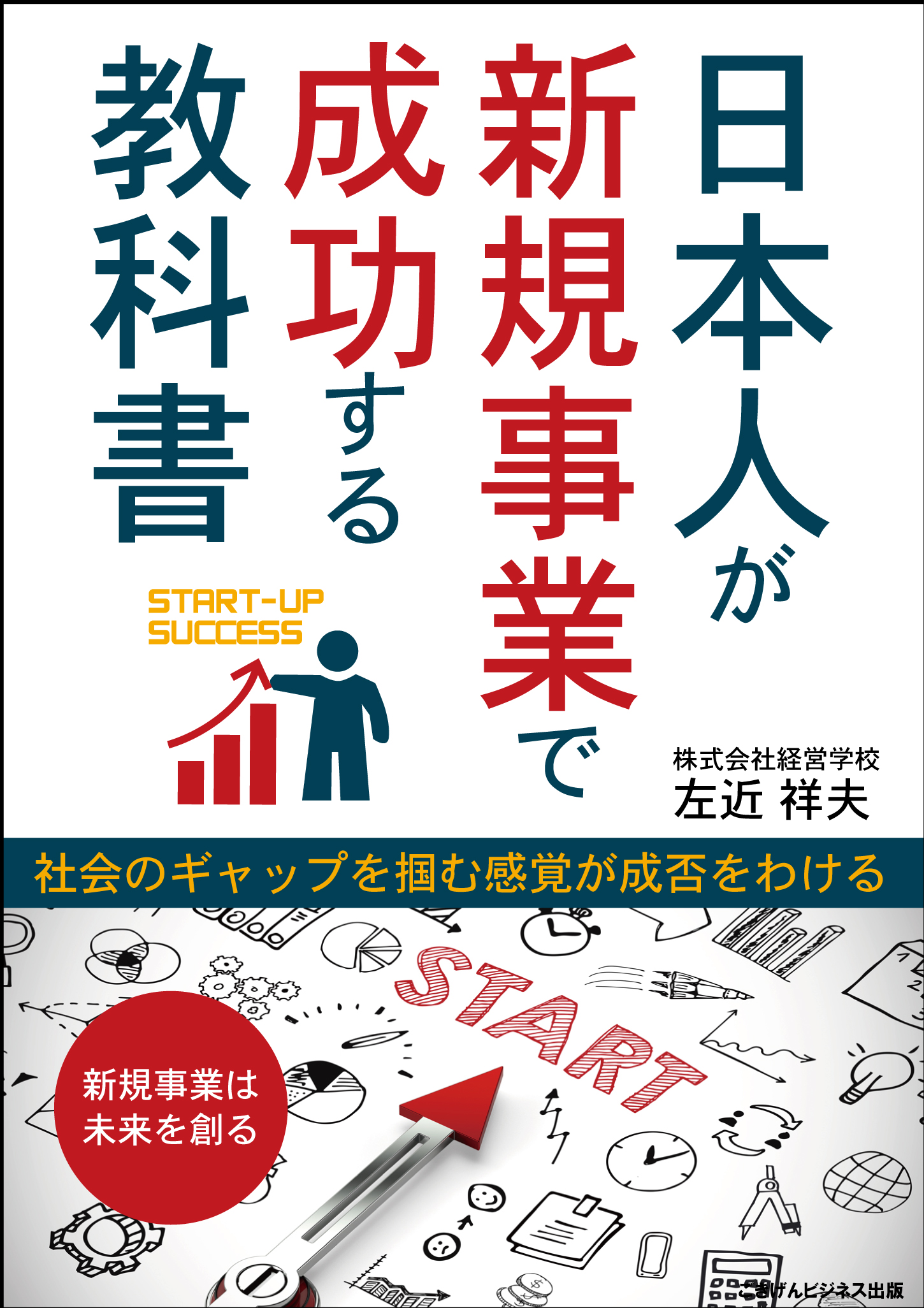 Ⅲ　弊社紹介
実地を通して経営コンサルタントを養成
株式会社経営学校